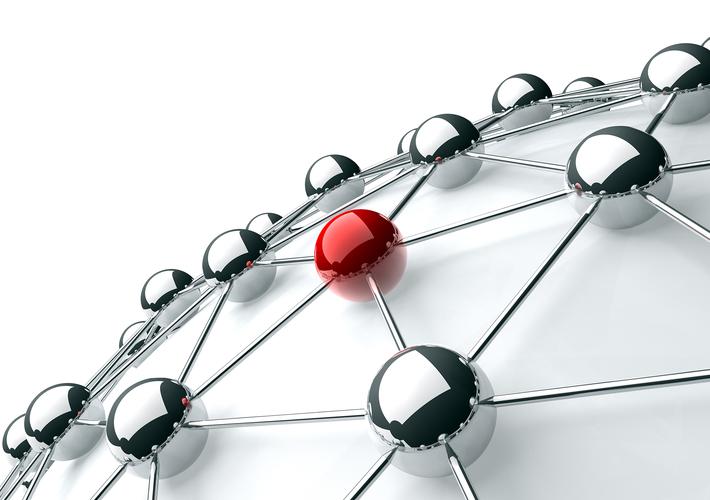 Enhancing Load Balancing by Intrusion Detection System Chain on SDN Data Plane
Nadia Niknami  and   Jie Wu

Temple University
IEEE CNS 2022
1
Software-Defined Networks
Control
App
Control
App
Control
App
Control
App
. . .
Routing Table
(RIB)
Controller
Global 
Network
Map
Control Plane
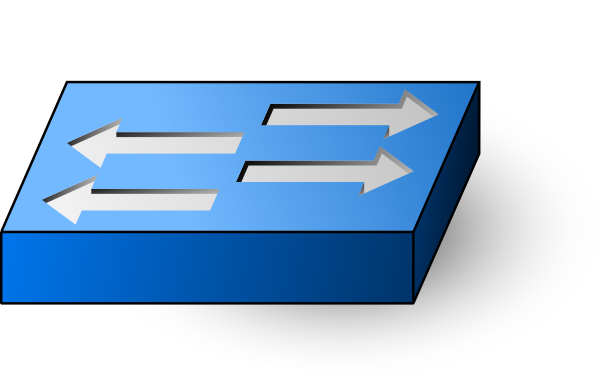 Data Plane
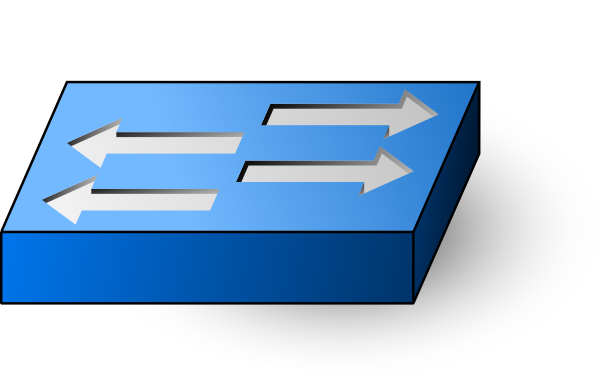 Flow Rules
Forwarding Table
(FIB)
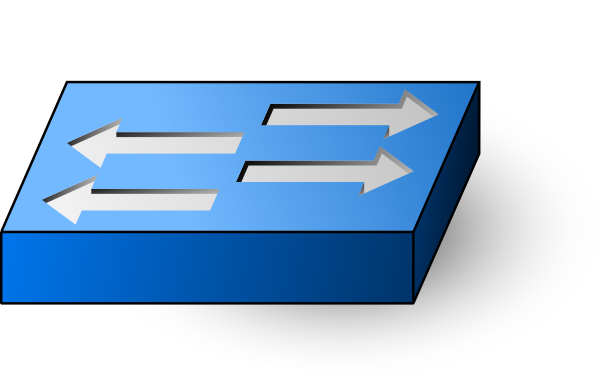 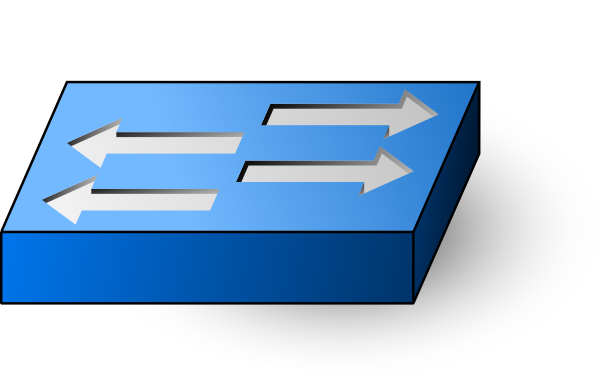 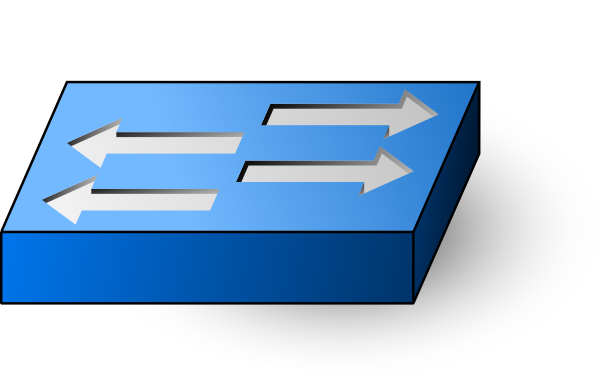 IEEE CNS 2022
2
Intrusion Detection System Application
Detect anomalies
Drop flows
Redirect flows
IDS
IEEE CNS 2022
3
Centralized Intrusion Detection System in Data Plane
Limited Capacity
Overloading
Delay
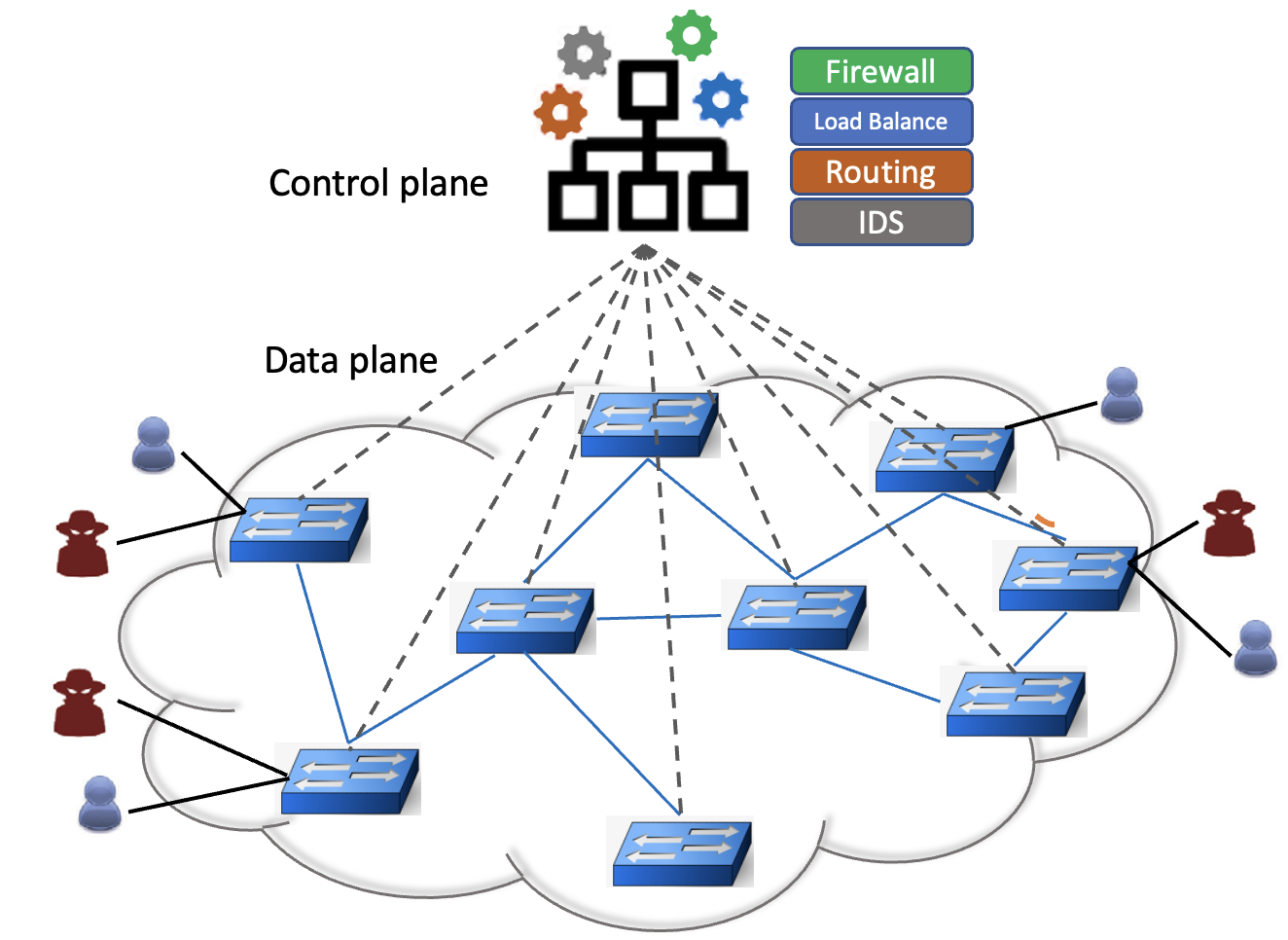 Anomaly Detection Report
IDS
IEEE CNS 2022
4
Intrusion Detection System for Switches in Data Plane
Cost of installation
Missing rate
Limited Capacity
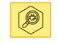 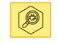 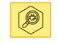 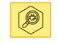 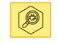 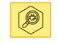 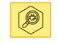 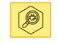 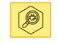 IEEE CNS 2022
5
Chain of Intrusion Detection System in Data Plane
IEEE CNS 2022
6
7
Proposed Method
IEEE CNS 2022
8
Grouping the Flows
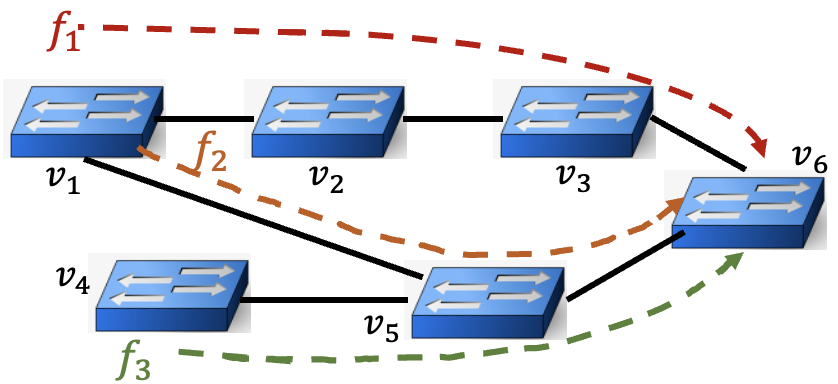 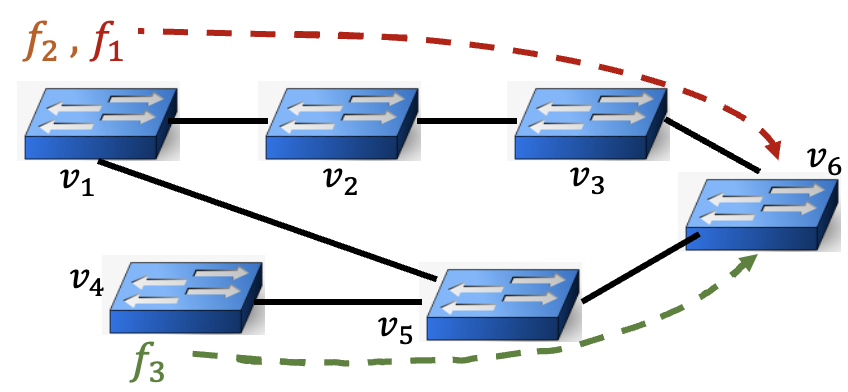 IEEE CNS 2022
9
Grouping the Flows
Matching
Virtual centroid
Grouping
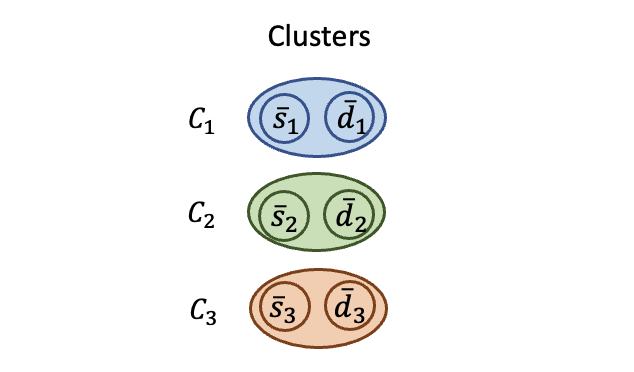 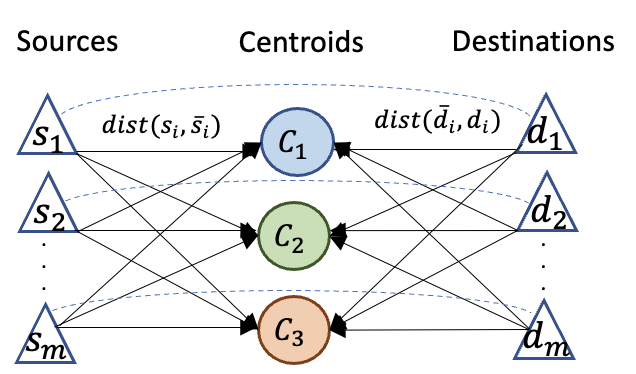 IEEE CNS 2022
10
Matching Flow Groups to IDS chain
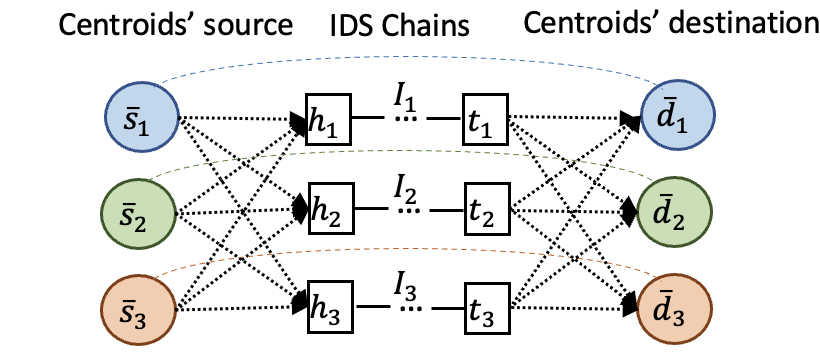 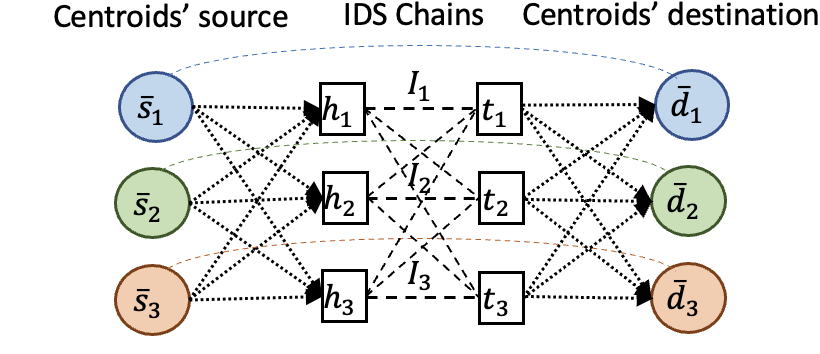 IEEE CNS 2022
11
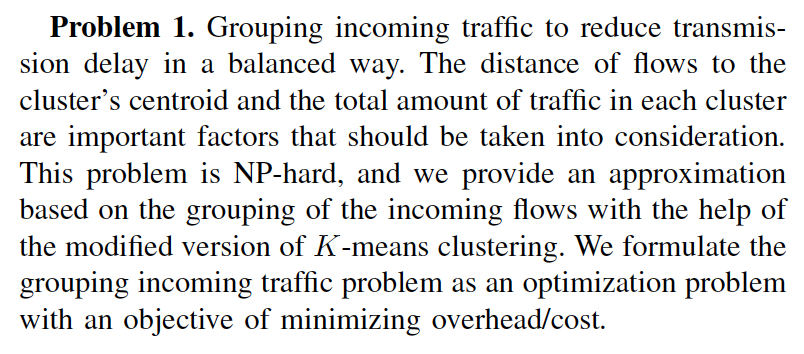 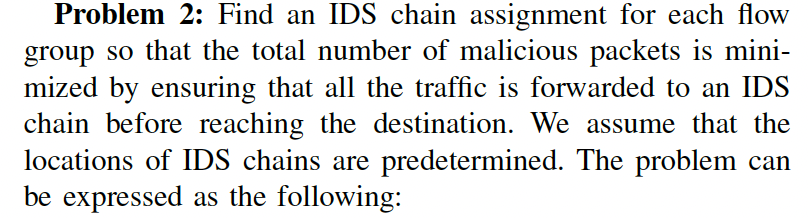 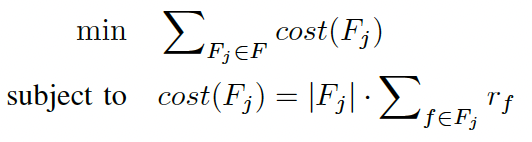 IEEE CNS 2022
12
Evaluation
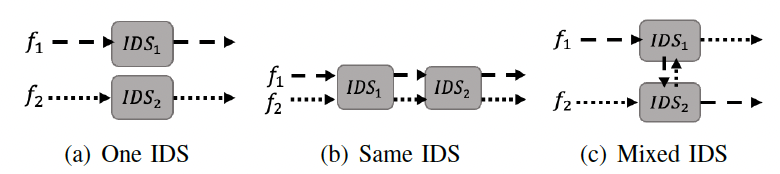 The rate of blocked malicious packets can be displayed by the detection rate! 

The rate of dropped malicious and legitimate packets can be displayed by the dropping rate!
IEEE CNS 2022
13
IEEE CNS 2022
14
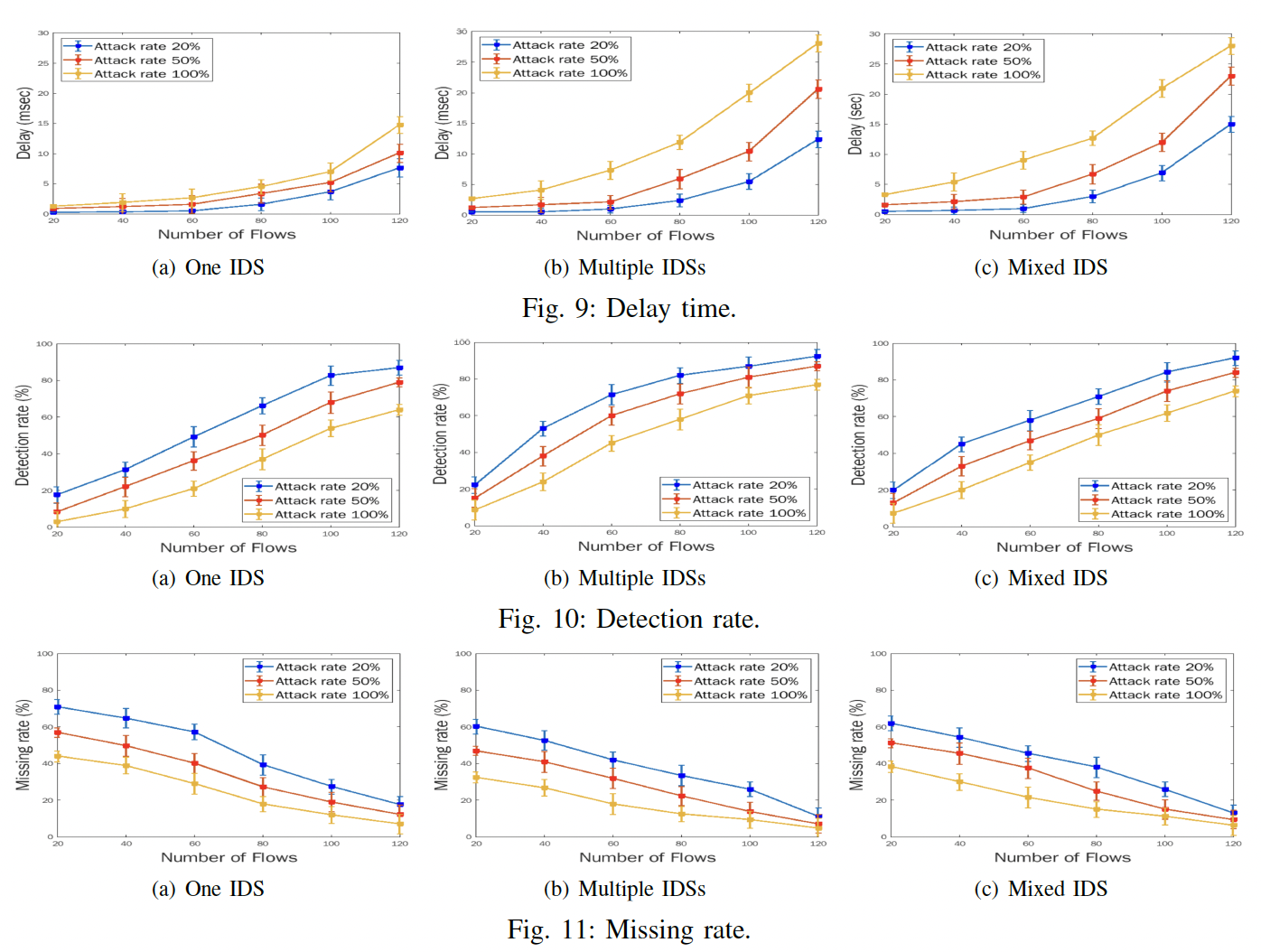 IEEE CNS 2022
15
IEEE CNS 2022
16
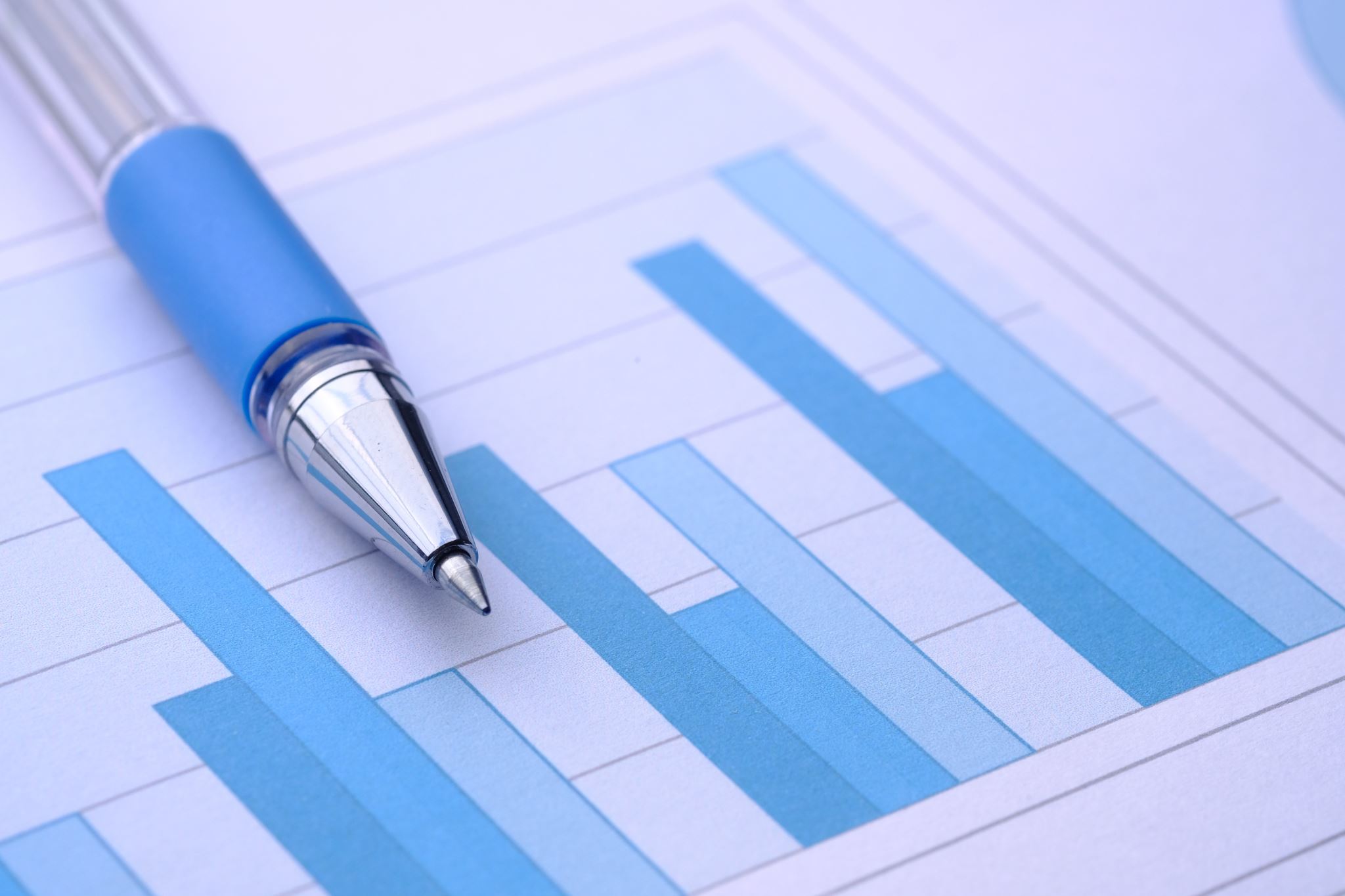 Summary
Since deploying a single IDS in network cannot handle the traffic with fast rate on time we proposed a mechanism to deploy multiple IDSs in network and separate the incoming traffic to multiple route paths. 
With this process, traffic is load-balanced and IDS is capable to detect fewer packets to increase detection efficiency. 
We tried to minimize the cost (the overhead of SDN controller) by grouping flows (separate flows to different paths) and improve IDS detection capability
We performed experiments to explore different patterns of IDS deployment and evaluated several factors such as detection rate, dropping rate, and delay time
IEEE CNS 2022
17